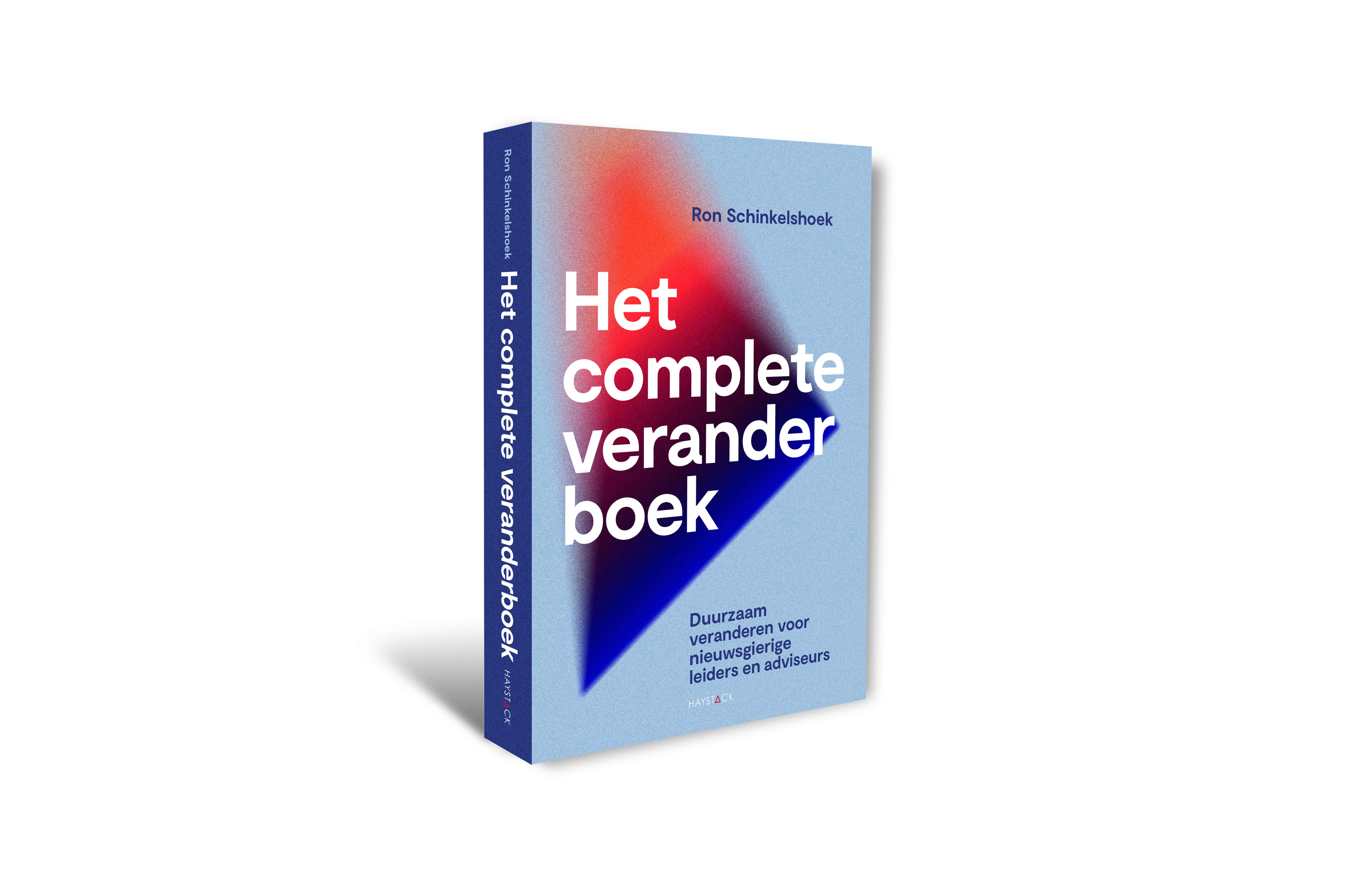 Format ‘Veranderportfolio’
Hulpmiddel bij het boek ‘Het complete veranderboek – Duurzaam veranderen voor nieuwsgierige leiders en adviseurs’

Voor uitleg, zie pagina 183 van het boek

Hier te bestellen: https://lnkd.in/eehNZpV6
Veranderportfolio
Project Alpha
Project C
Project X
Programma Blauw
Project D
Onderdelen van de organisatie die in samenhang worden veranderd:
© 2023 Ron Schinkelshoek. Hulpmiddel bij het boek ‘Het complete veranderboek - Duurzaam veranderen voor nieuwsgierige leiders en adviseurs'. (Versie 1.0)